Credit Exposure Update
Spoorthy Papudesi
Credit Work Group
ERCOT Public
March 14, 2022
Monthly Highlights Jan 2022 – Feb 2022
Market-wide average TPE increased from $ 848.8 million in January to $ 885.0 million in February
TPE increased mainly due to higher Real-Time and Day-Ahead Settlement Point prices in February than in January
RTSPP - $537.81 on 2/24/2022
DASPP- $118.71 on 2/4/2022
Discretionary Collateral is defined as Secured Collateral in excess of TPE,CRR Locked ACL and DAM Exposure
Average Discretionary Collateral increased from $1,906.1 million to $2,839.0 million 
The increase in Discretionary Collateral is largely due to increase in Secured Collateral
No unusual collateral call activity
2
TPE and Forward Adjustment Factors May 2021- Feb 2022
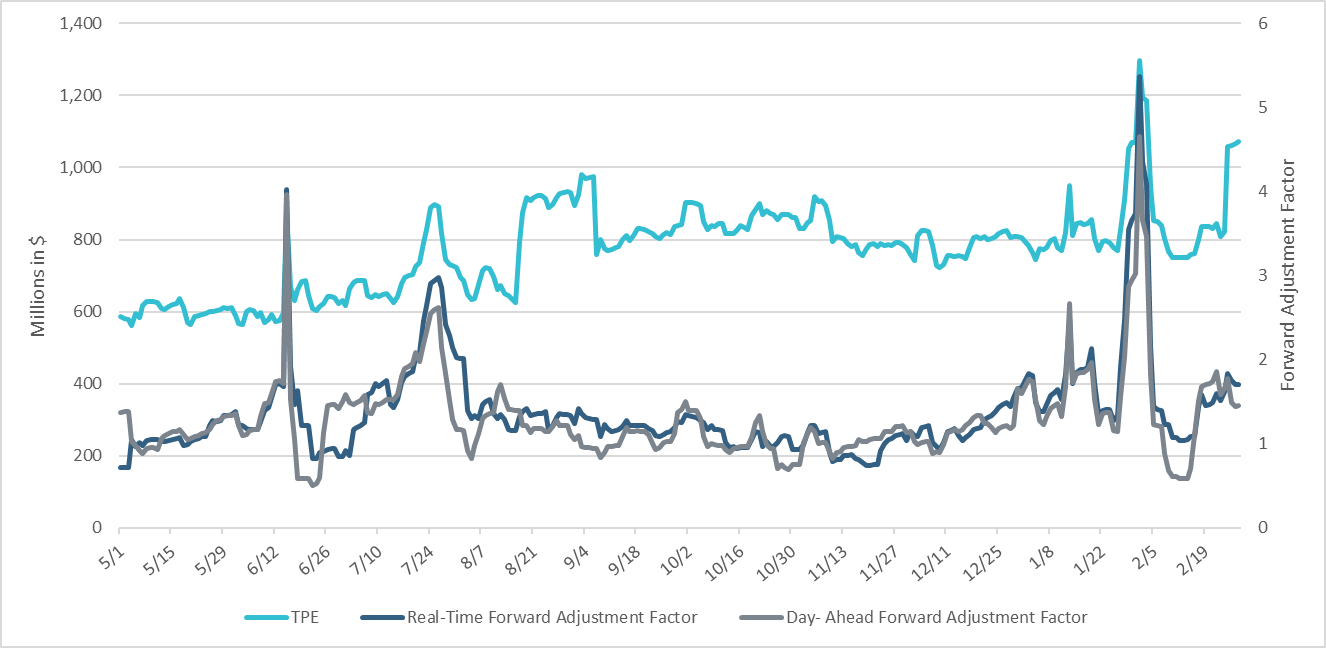 *TPE adjusted to exclude short pay entities eliminating data skew
3
TPE/Real-Time & Day-Ahead Daily Average Settlement Point Prices for HB_NORTH May 2021- Feb 2022
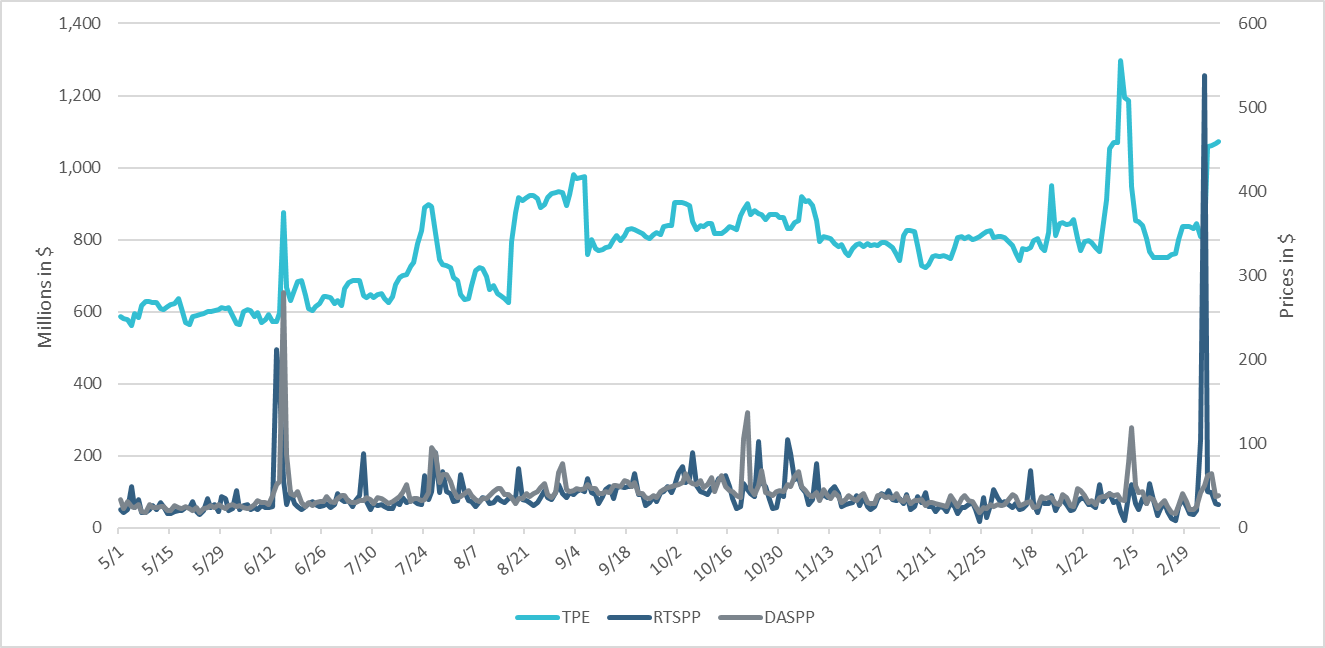 * TPE adjusted to exclude short pay entities eliminating data skew
4
Available Credit by Type Compared to Total Potential Exposure (TPE) Feb 2021- Feb 2022
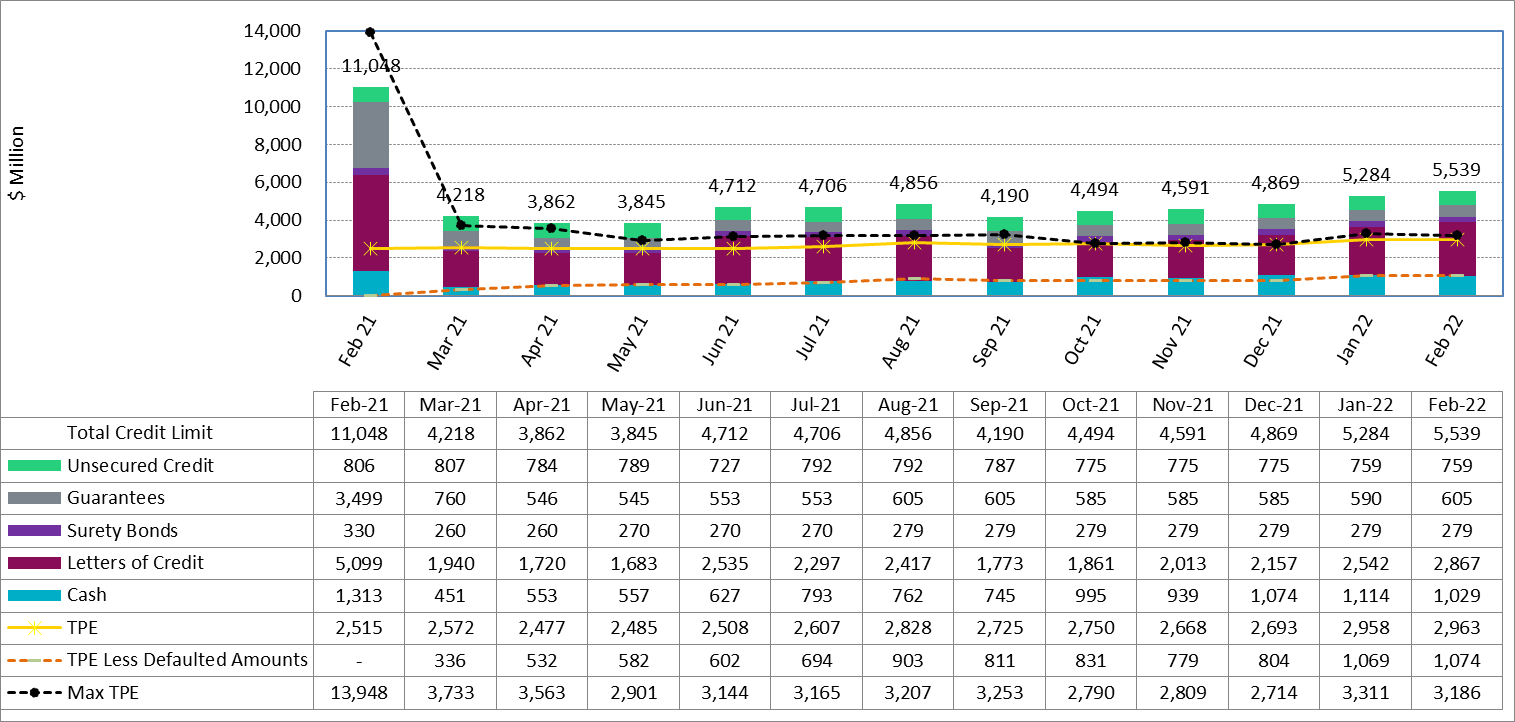 Numbers are as of month-end except for Max TPE
Max TPE is the highest TPE for the corresponding month
TPE less Defaulted Amounts: TPE – Short-Paid Invoices
5
Discretionary Collateral Jan 2022 - Feb 2022
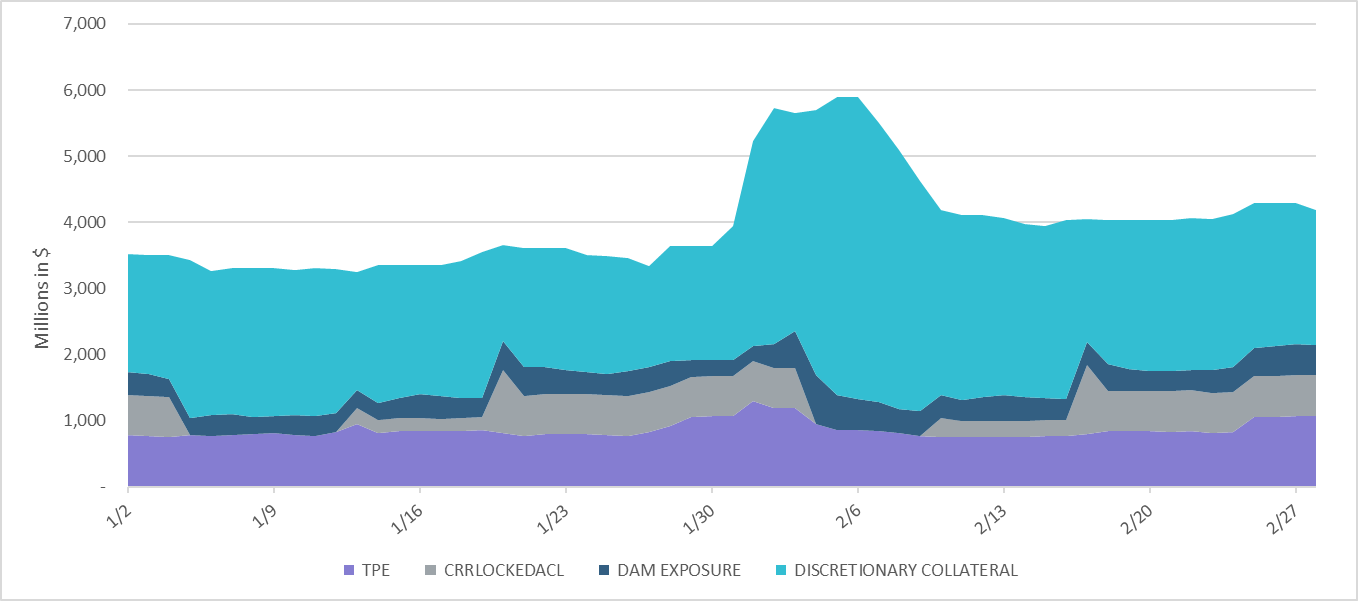 * Discretionary collateral doesn’t include Unsecured Credit Limit or parent guarantees
* TPE adjusted to exclude short pay entities eliminating data skew
6
TPE and Discretionary Collateral by Market Segment- Feb 2022*
Load and Generation entities accounted for the largest portion of discretionary collateral
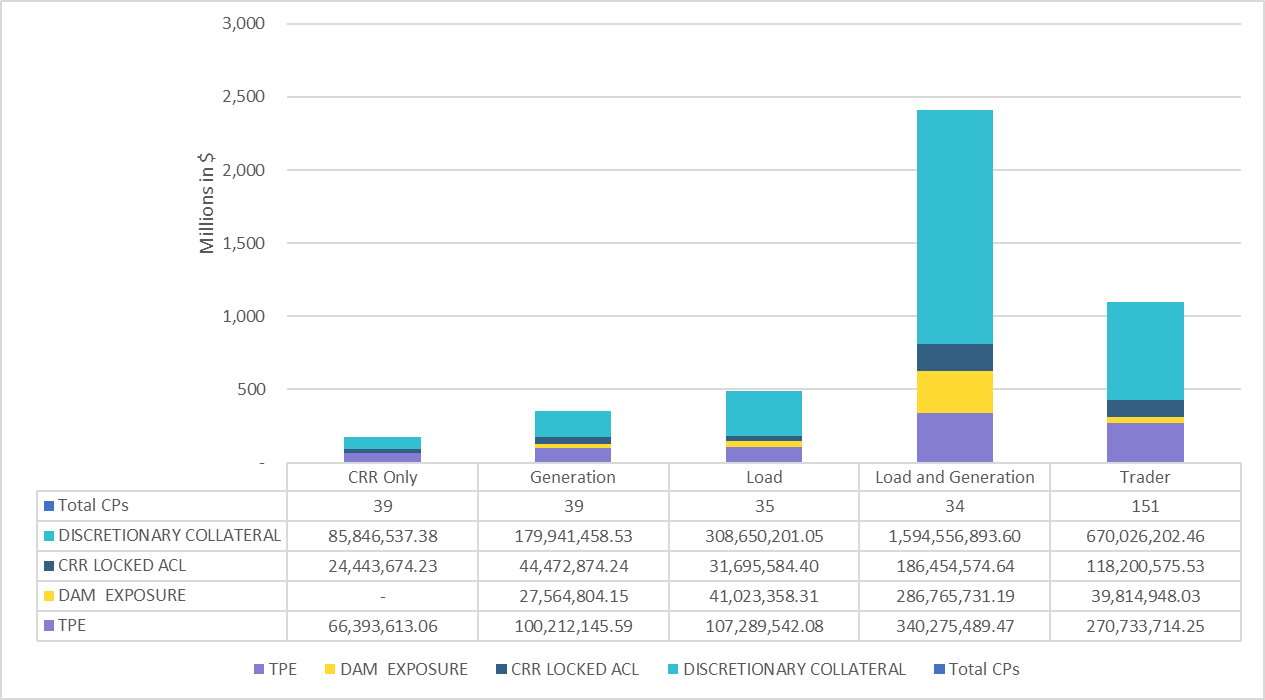 *Discretionary collateral doesn’t include Unsecured Credit Limit or parent guarantees
* TPE adjusted to exclude short pay amounts eliminating data skew
7
Discretionary Collateral by Market Segment Feb 2020- Feb 2022
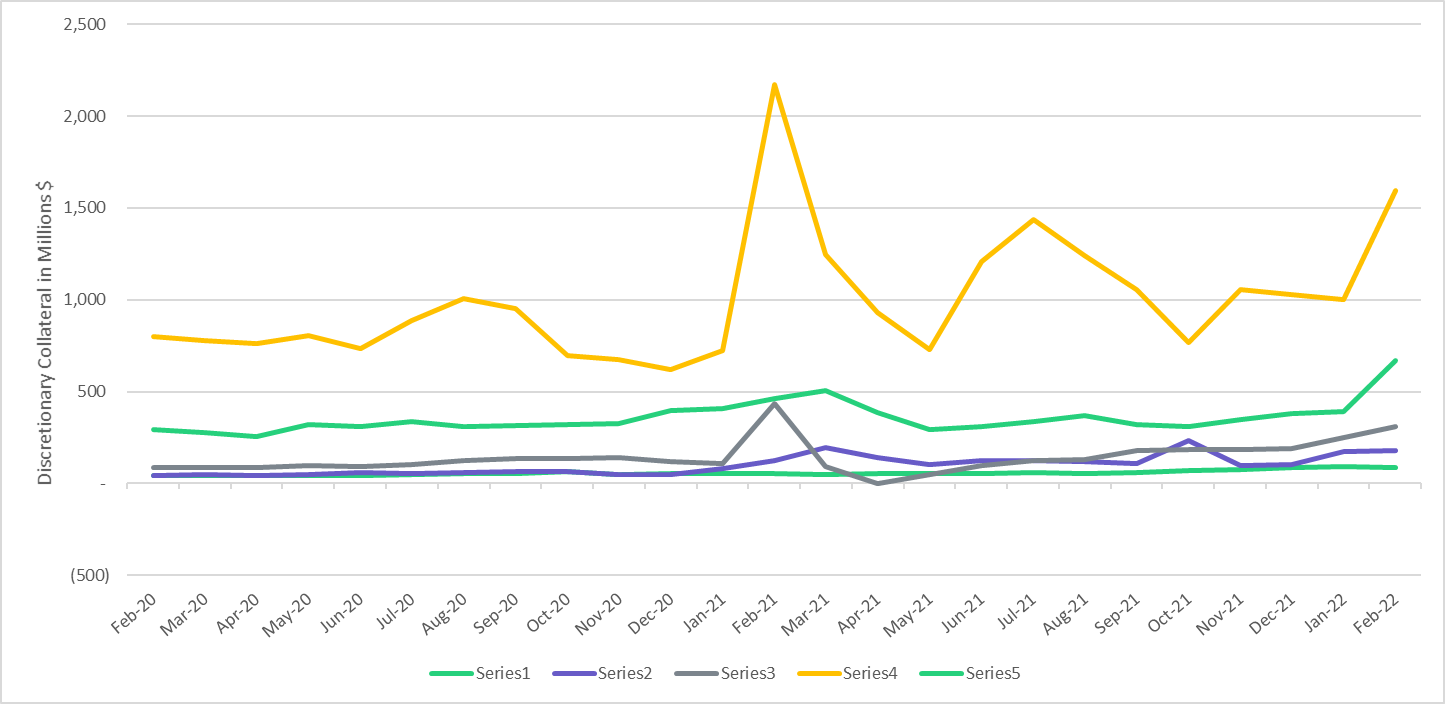 * Discretionary Collateral adjusted to exclude short pay amounts eliminating data skew
8
TPEA Coverage of Settlements May 2021– Jan 2022
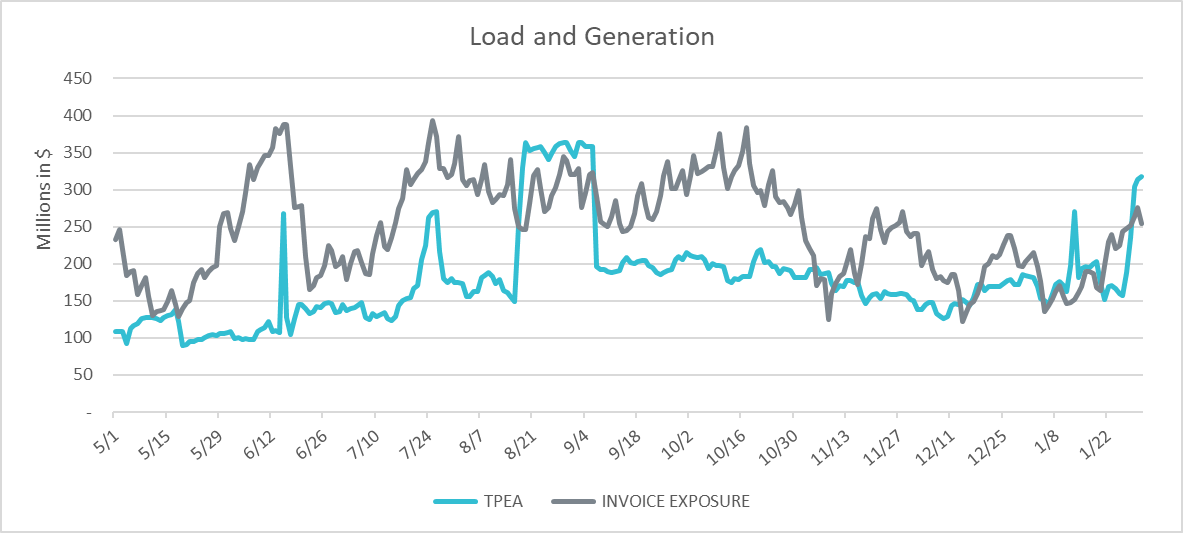 Invoice exposure generally exceeds TPEA
TPEA adjusted to exclude short pay entities eliminating data skew
9
TPEA Coverage of Settlements May 2021– Jan 2022
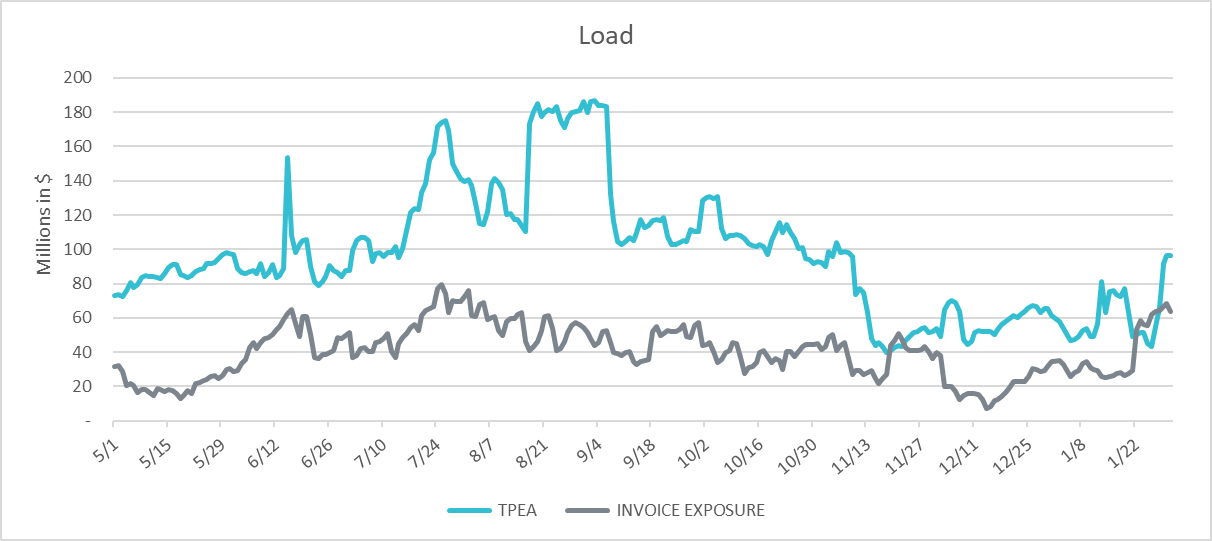 *TPEA exceeds invoice exposure
*TPEA adjusted to exclude short pay entities eliminating data skew
10
TPEA Coverage of Settlements May 2021– Jan 2022
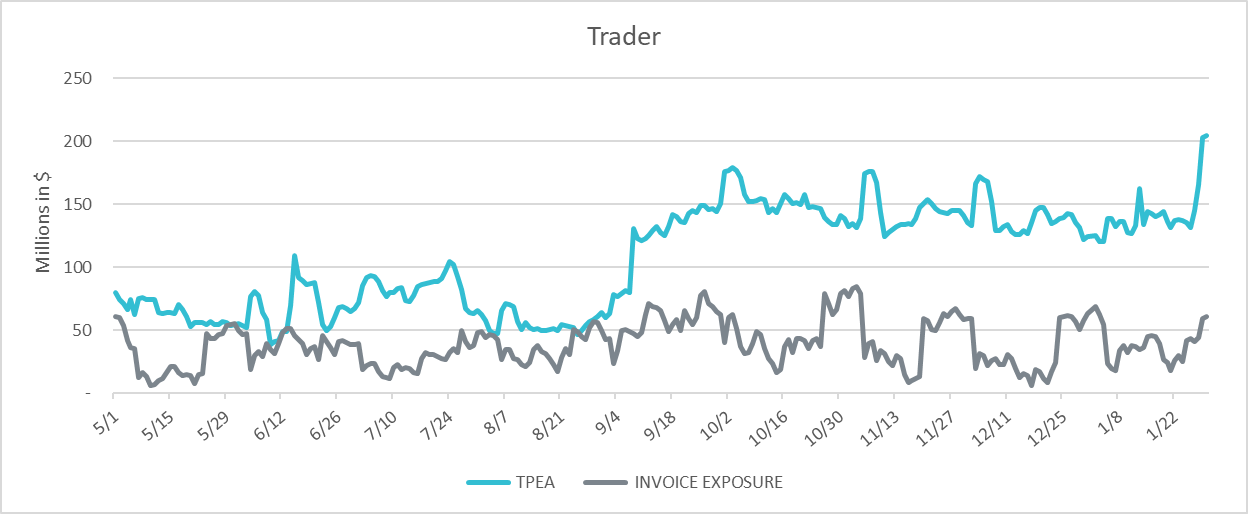 *TPEA generally exceeds invoice exposure
11
TPEA Coverage of Settlements May 2021– Jan 2022
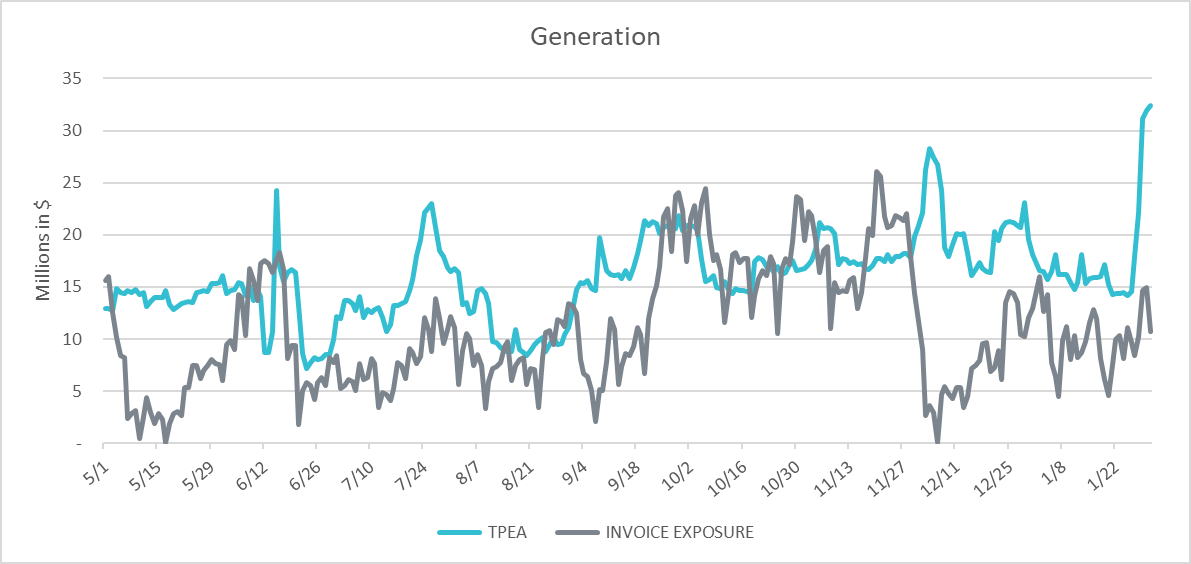 * TPEA generally exceeds Invoice exposure
12
TPEA Coverage of Settlements May 2021– Jan 2022
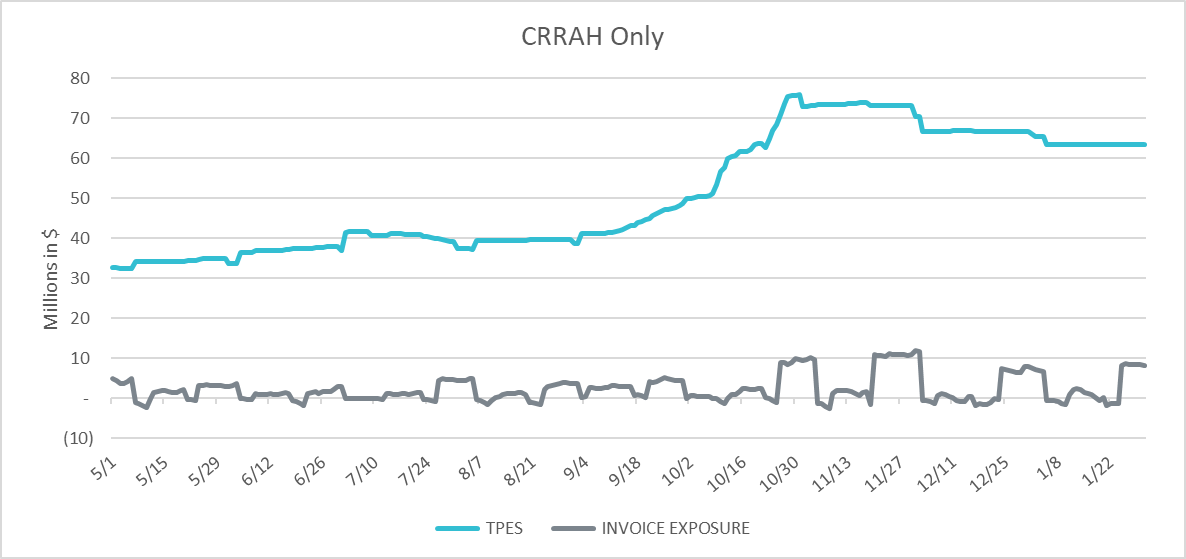 *TPES exceeds actual/invoice exposure
13
TPEA Coverage of Settlements May 2021– Jan 2022
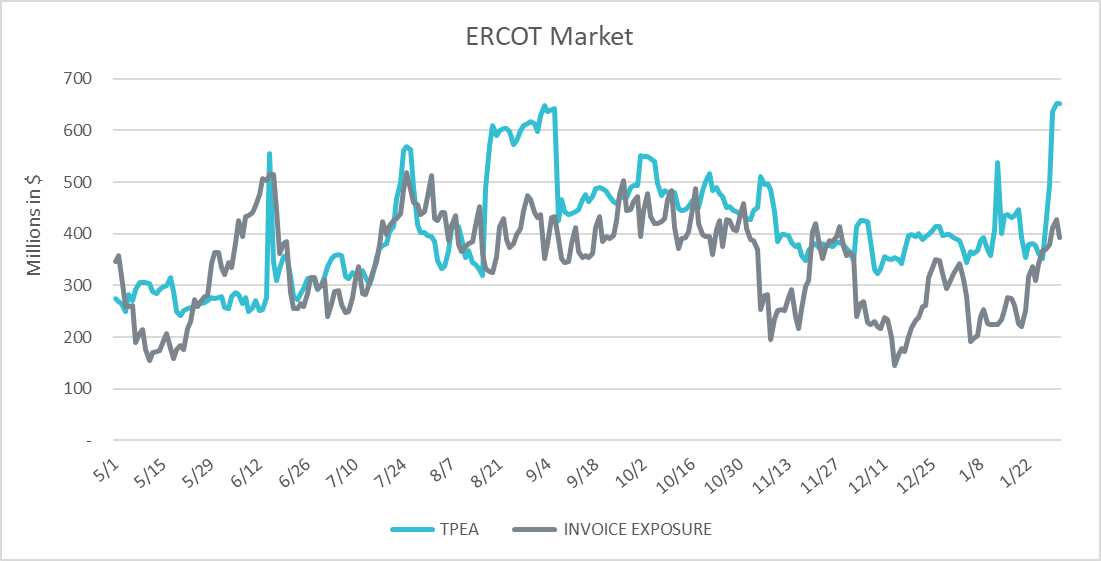 *TPEA closely approximates actual/invoice exposure
*TPEA adjusted to exclude short pay entities eliminating data skew
14
Appendix
15
Summary of Distribution by Market Segment*
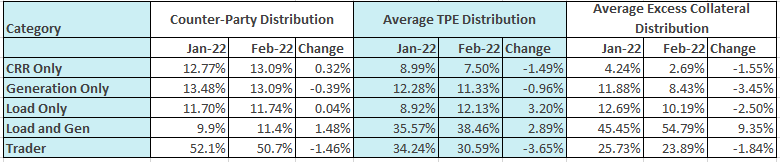 * Excess collateral doesn’t include Unsecured Credit Limit and is defined as Collateral in excess of TPE
* TPE adjusted to exclude short pay amounts eliminating data skew
16
Summary of Distribution by Rating Group*
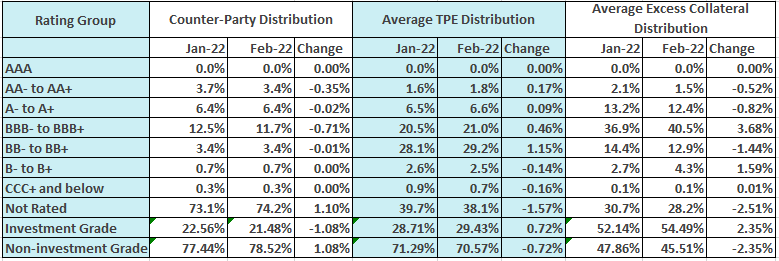 * TPE adjusted to exclude short pay amounts eliminating data skew
17
Distribution of TPE by Rating and Category*
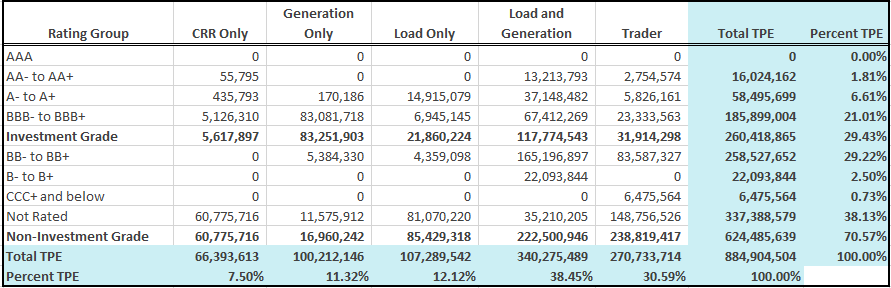 * TPE adjusted to exclude short pay amounts eliminating data skew
18
Distribution of Excess Collateral by Rating and Category*
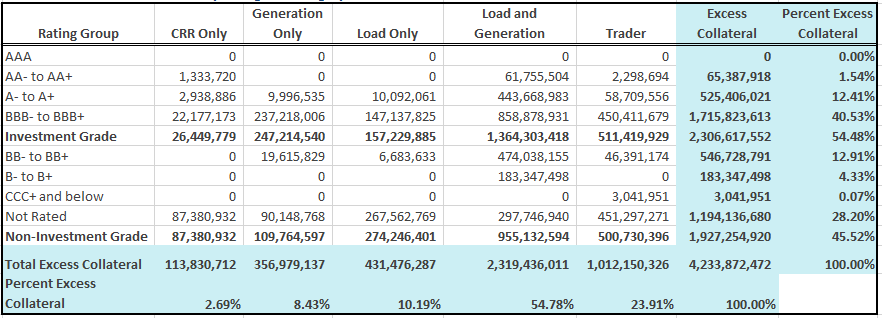 *Excess collateral doesn’t include Unsecured Credit Limit
* TPE adjusted to exclude short pay amounts eliminating data skew
19
TPEA Coverage of Settlements
TPEA covers Settlement/Invoice exposure and estimated Real-Time and Day- Ahead completed but not settled activity (RTLCNS and UDAA)
The analysis was performed for the period, May 2021 - Feb 2022
Only Settlement invoices due to ERCOT are considered in the calculation
Example
For business date 2/1/2020, if a Counter-Party has M1 value of 20, then all the charge invoices till 2/21/2020 including RTLCNS and UDAA as of 2/1/2020 is summed up to arrive at “Invoice Exposure”
20
Questions
21